Межрайонный семинар учителей технологии на базе Муслюмовской СОШ
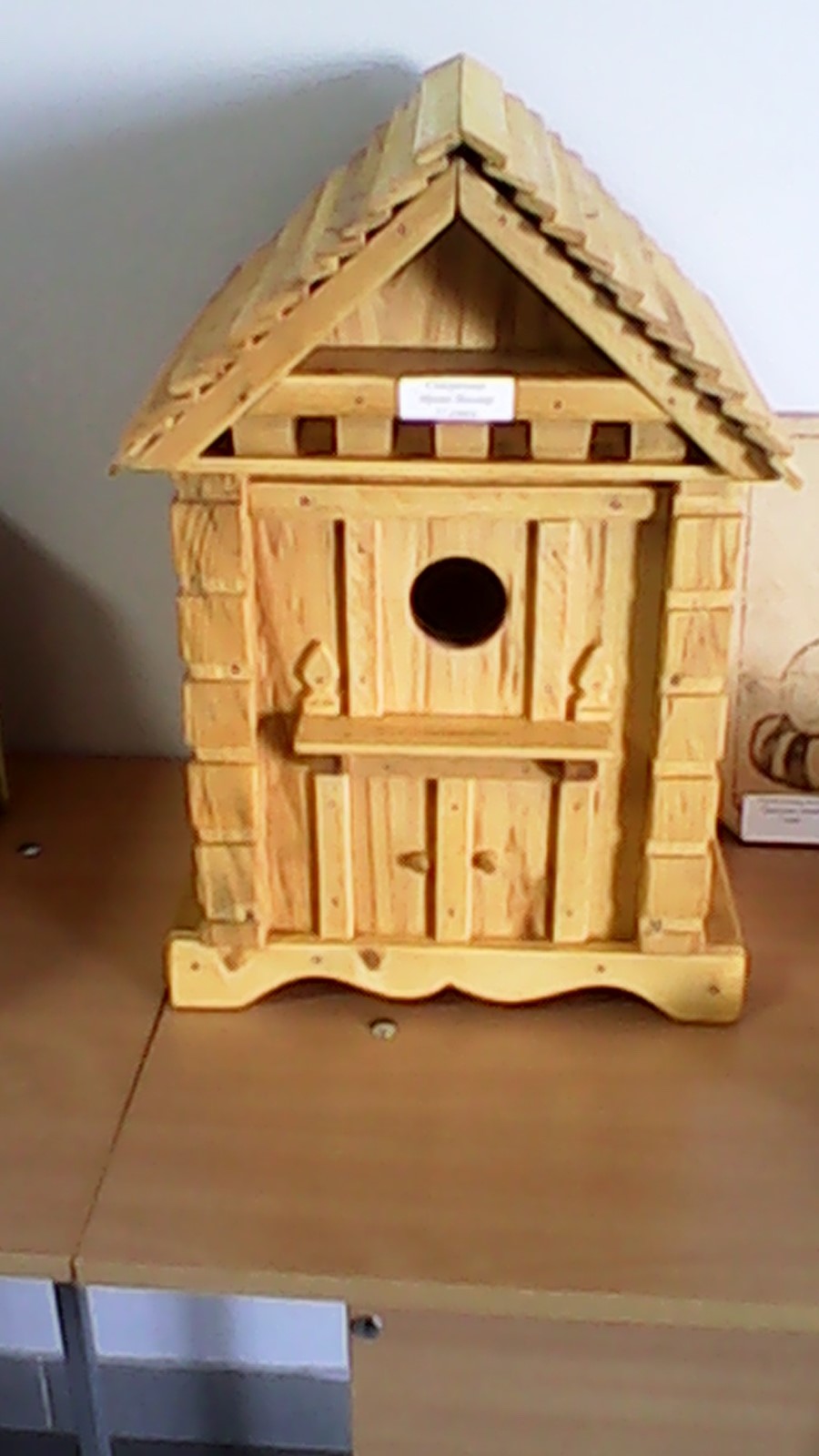 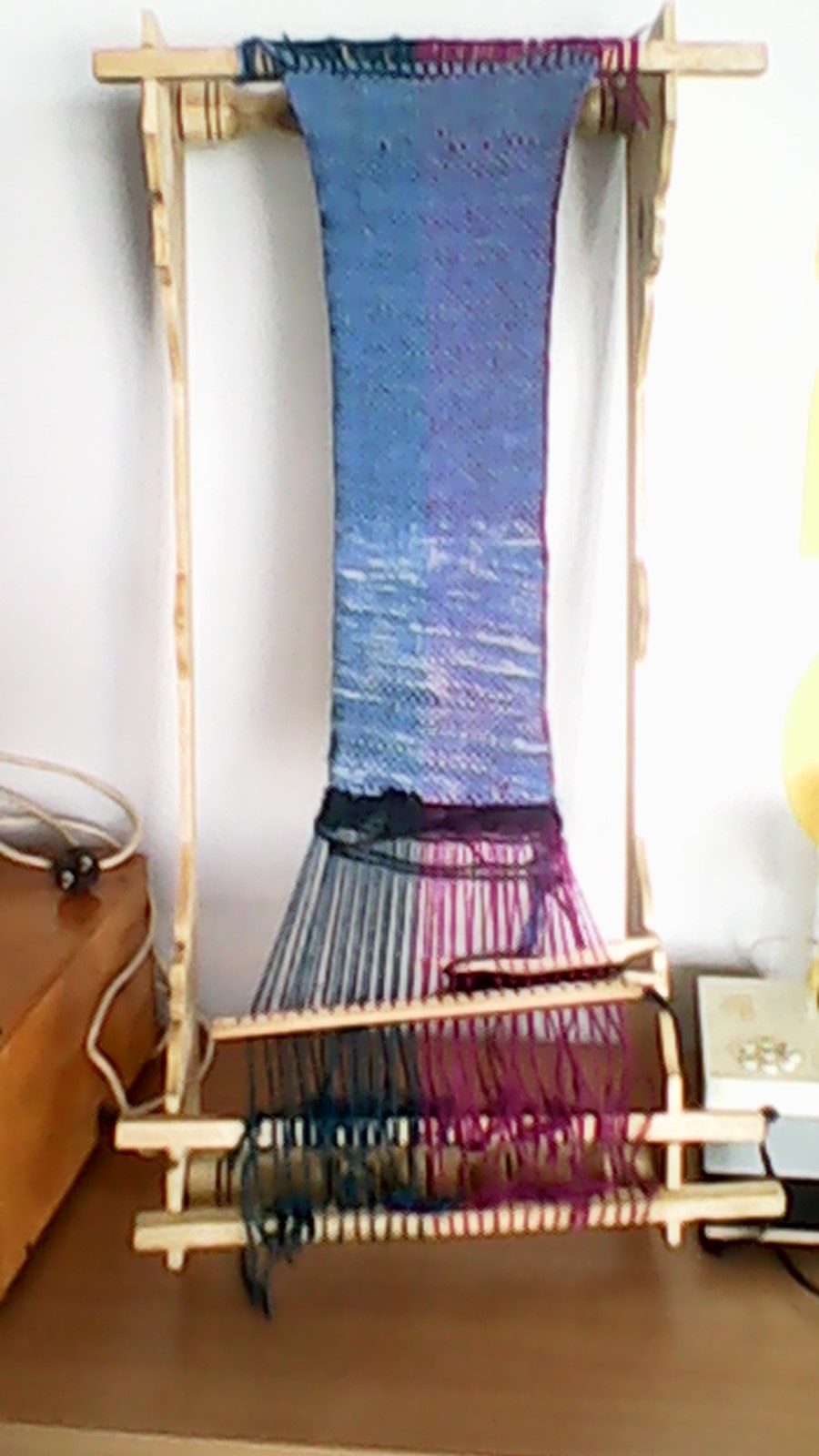 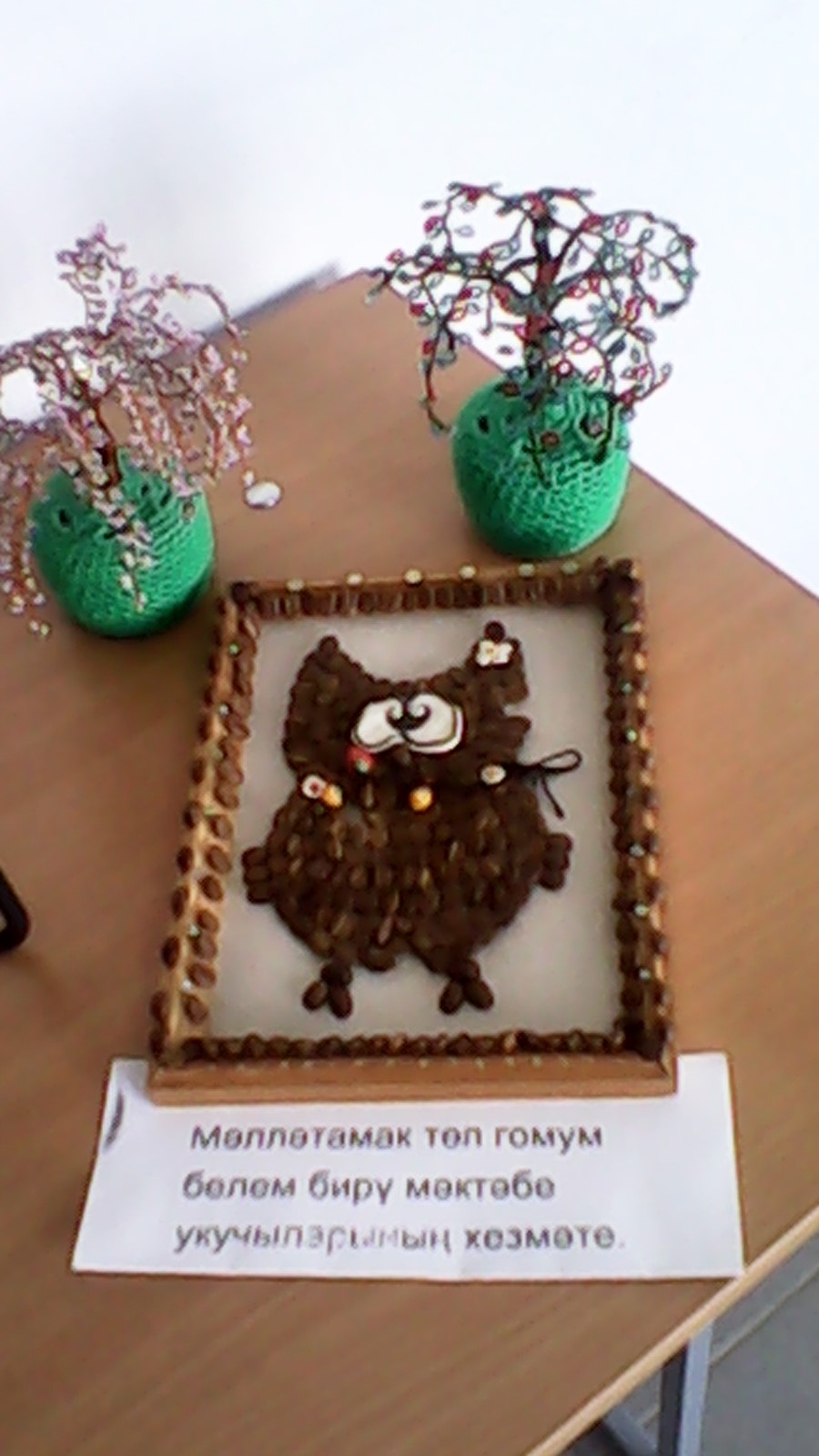 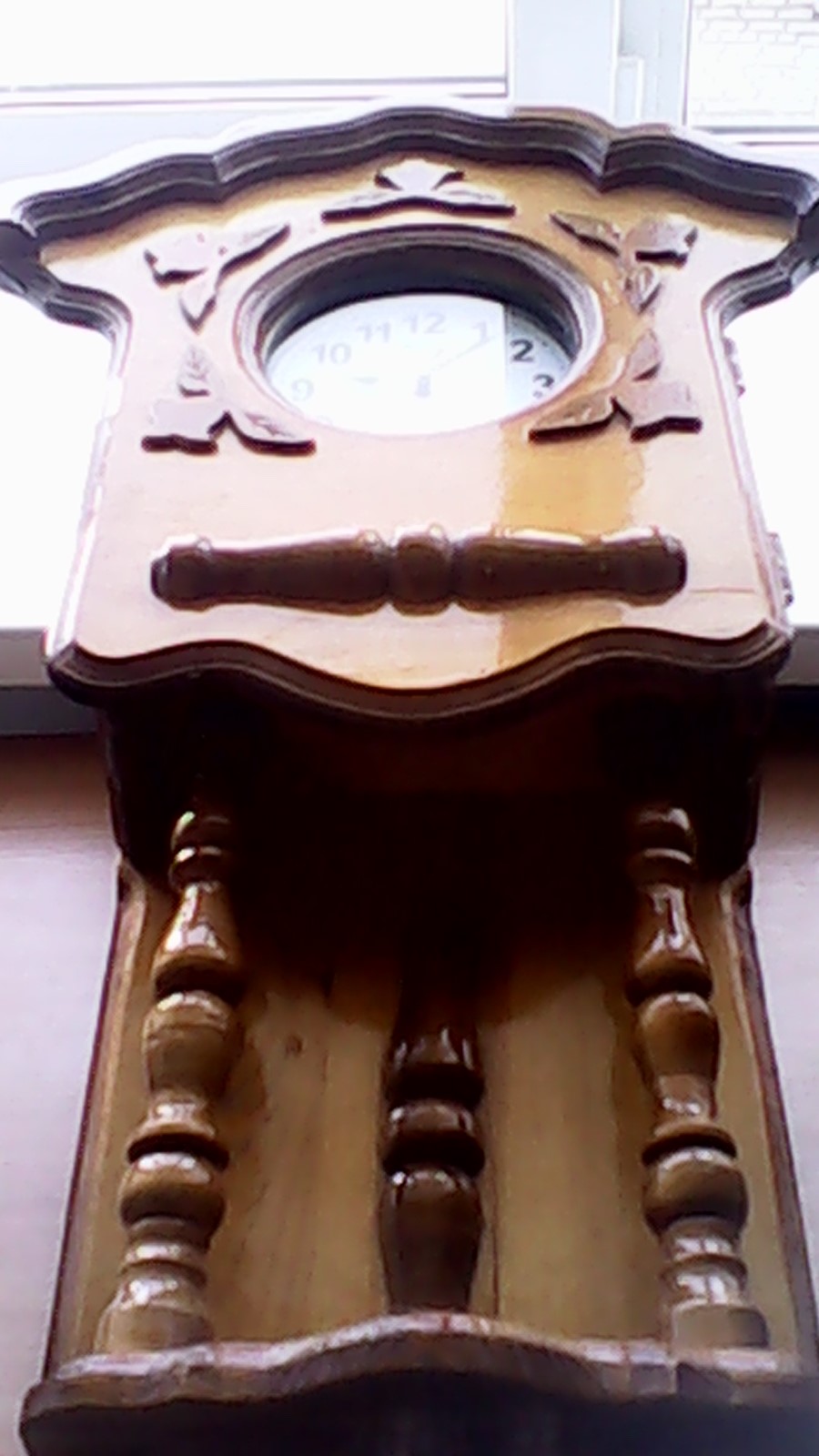 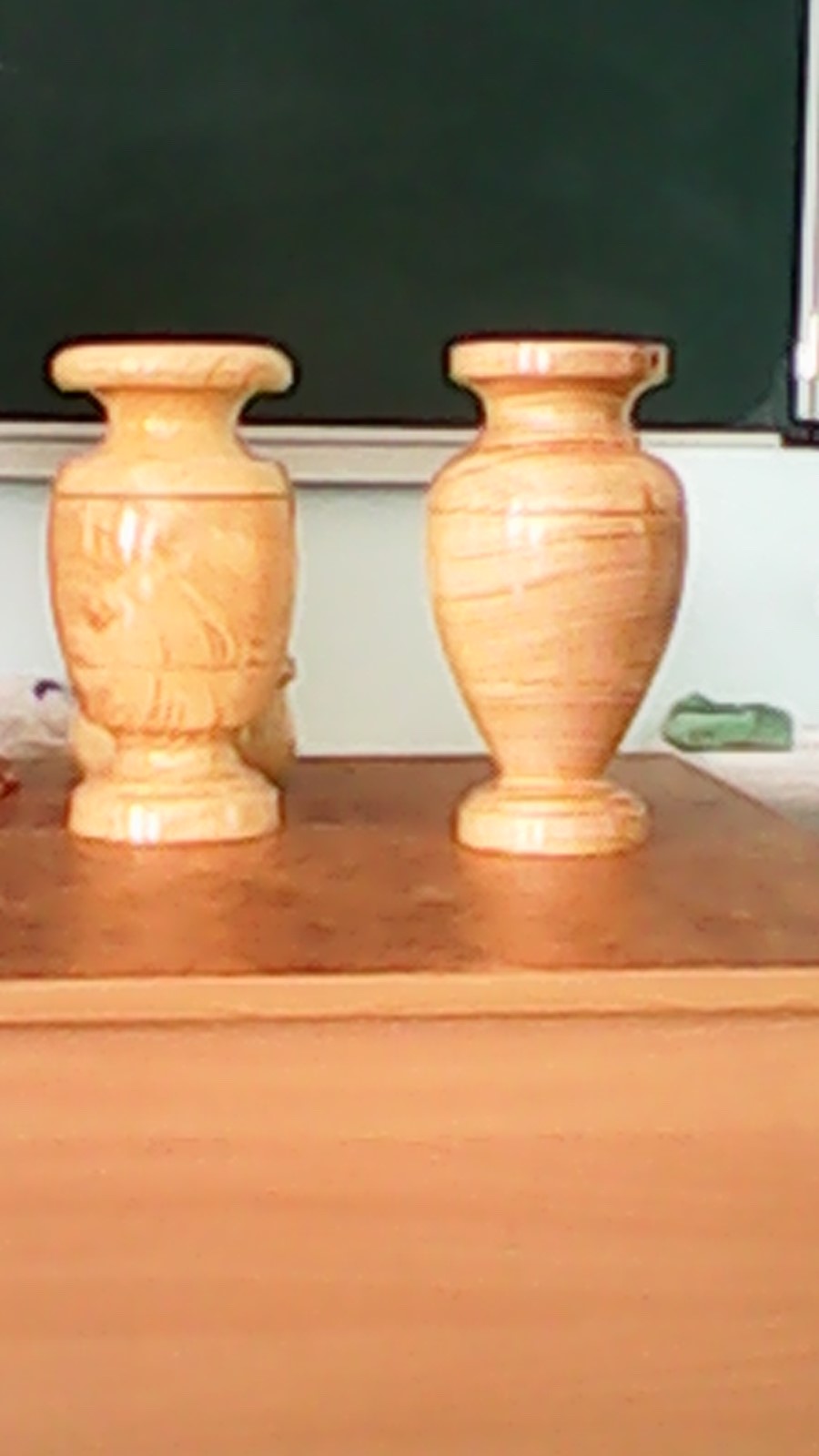 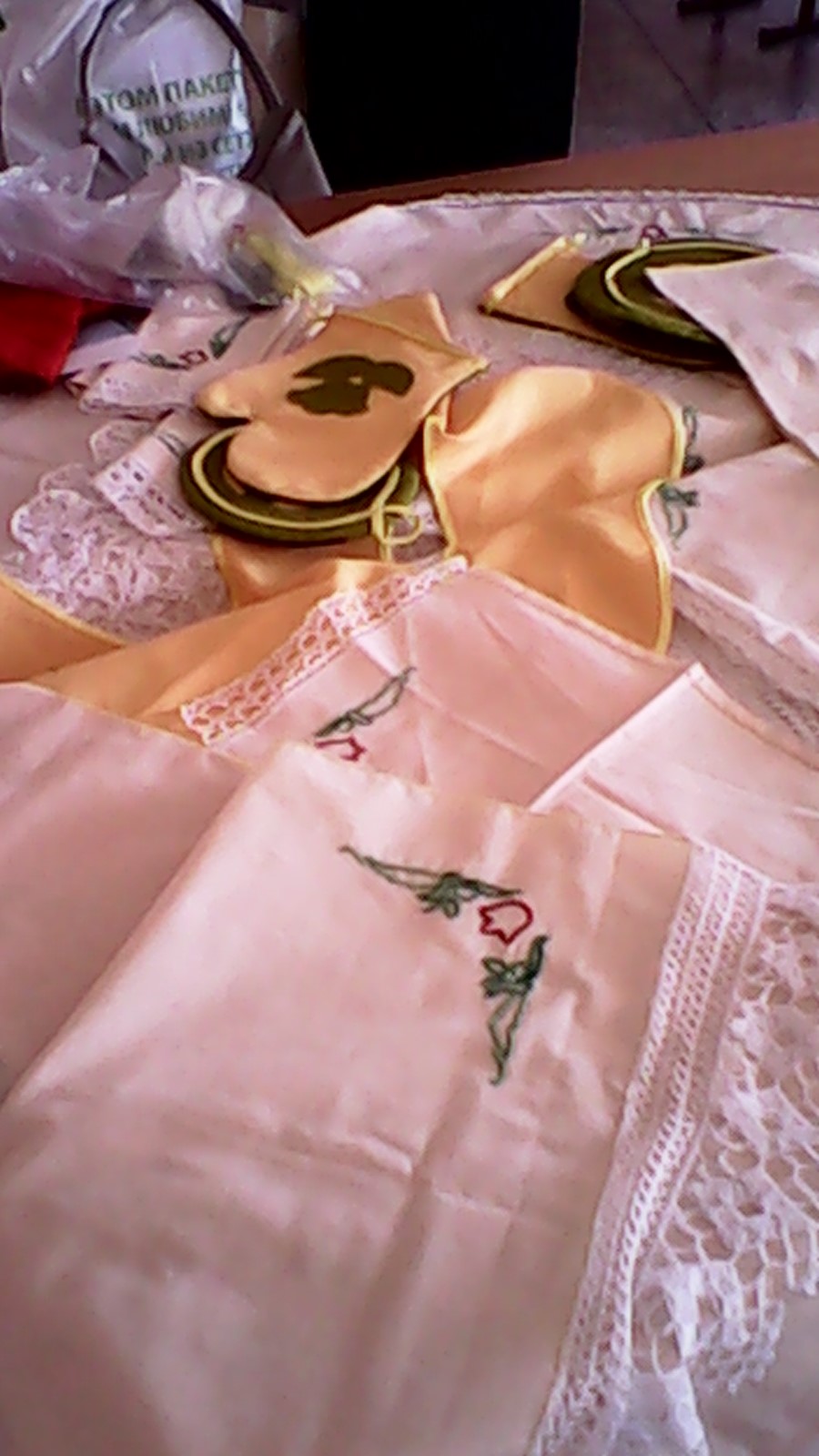 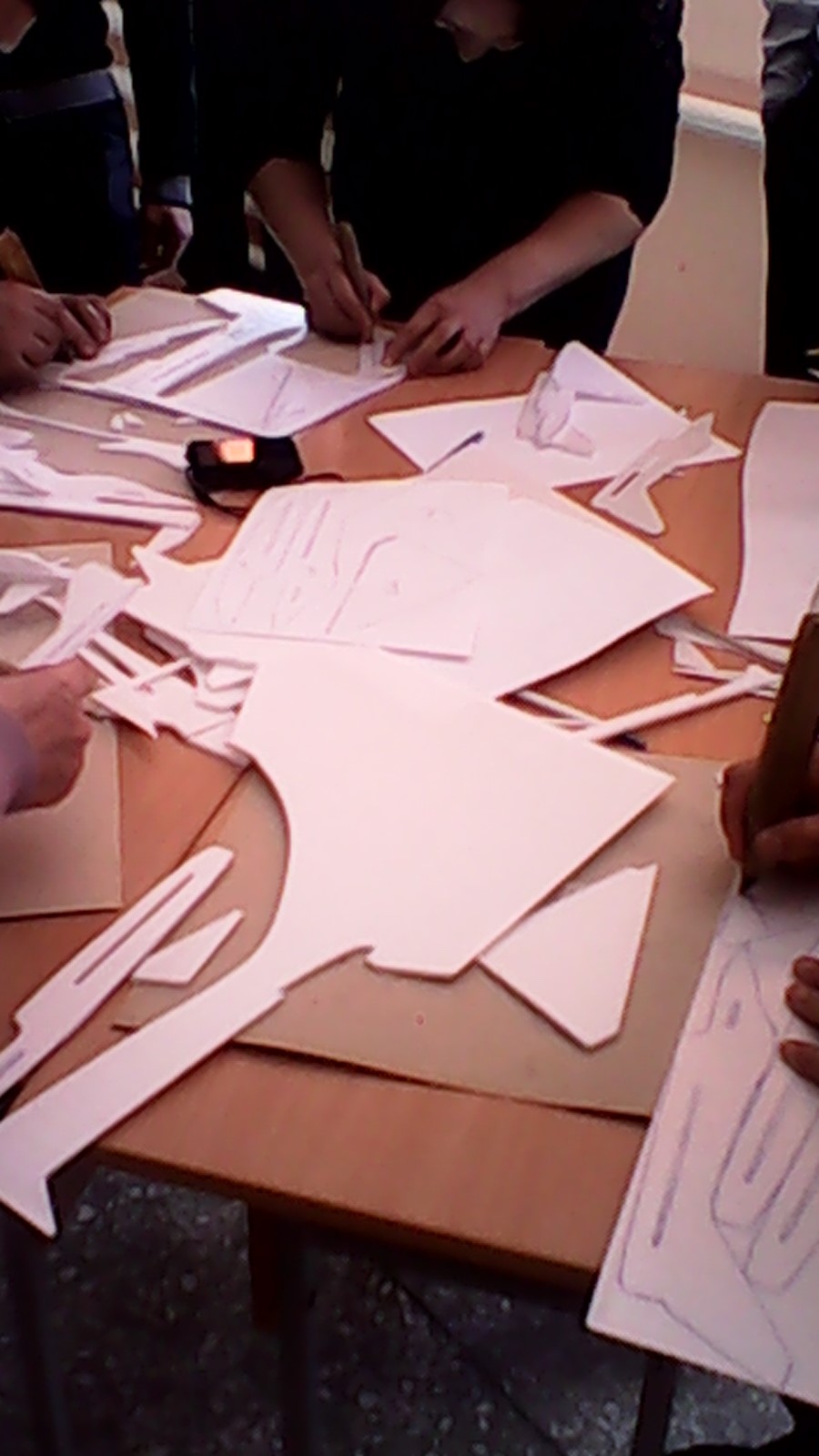